KHOA HỌC TỰ NHIÊN 7CHÂN TRỜI SÁNG TẠO
HÓA HỌC
ÔN TẬP: CHỦ ĐỀ 1
Nguyên tử – Nguyên tố hoá học –Sơ lược về bảng tuần hoàn các nguyên tố hoá học
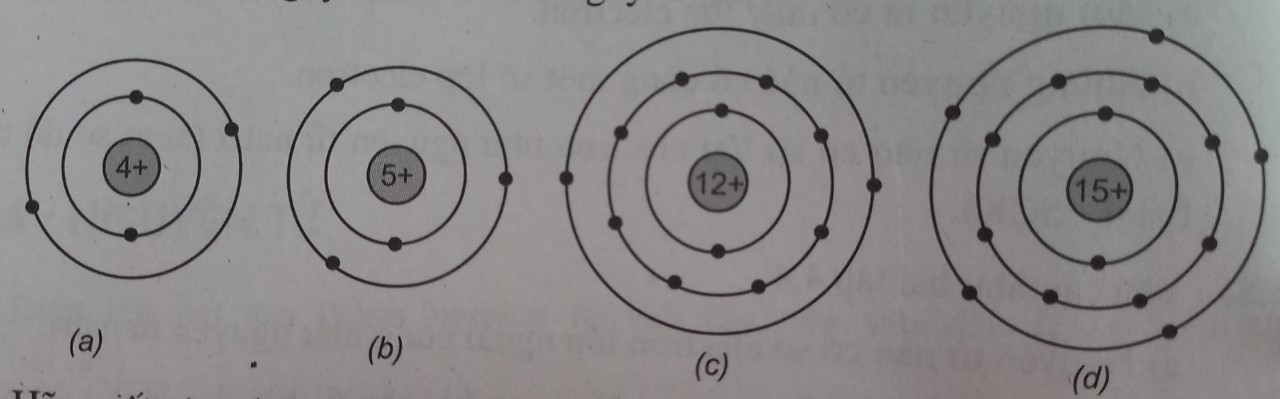 Bài Tập 1: Cho sơ đồ nguyên tử của 4 nguyên tố như sau:
a. Tra bảng SGK viết tên, kí hiệu hóa học của mỗi nguyên tố trên 
b. Theo sơ đồ nguyên tử của 4 nguyên tố cho ở trên hãy chỉ ra :
Những nguyên tử nguyên tố nào có cùng số lớp electron ( mấy lớp)
Những nguyên tử nguyên tố nào có cùng số electron lớp ngoài cùng ( mấy electron)
Điền nội dung còn thiếu vào sơ đồ tư duy bên dưới:
CHỦ ĐỀ 1
BẢNG TUẦN HOÀN CÁC NGUYÊN TỐ HÓA HỌC
NGUYÊN TỬ
NGUYÊN TỐ HÓA HỌC
Khối lượng nguyên tử
Cấu tạo
Khái niệm
Khái niệm
Nguyên tắc
Kí hiệu
Cấu tạo
Kim loại
Khí hiếm
Phi Kim
Cấu tạo nguyên tử gồm vỏ electron ( các electron mang điện -, kí hiệu e) và hạt nhân ( Gồm hạt proton mang điện +, kí hiệu p và neutron không mang điện, kí hiệu n)
Nguyên tử có kích thước vô cùng nhỏ, cấu tạo nên chất
Khối lượng nguyên tử là khối lượng của một nguyên tử, được tính theo đơn vị quốc tế amu.
Tập hợp những nguyên tử cùng loại, có cùng số proton trong hạt nhân được gọi là nguyên tố hoá học.
Mỗi nguyên tố được biểu diễn bằng một hay hai chữ cái, trong đó chữ cái đầu viết ở dạng in hoa
Các nguyên tố hoá học trong bảng tuần hoàn được sắp xếp theo chiều tăng dần điện tích hạt nhân của nguyên tử.• Các nguyên tố hoá học có cùng số lớp electron trong nguyên tử được xếp thành một hàng.• Các nguyên tố có tính chất hoá học tương tự nhau được xếp thành một cột.
Bảng tuần hoàn các nguyên tố hoá học có cấu tạo gồm các ô nguyên tố, chu kì và nhóm:
+ Tập hợp các nguyên tố hoá học có cùng số lớp electron trong nguyên tử theo hàng ngang được gọi là chu kì
+ Tập hợp các nguyên tố hoá học theo cột dọc, có tính chất hoá học tương tự nhau và sắp xếp theo chiều tăng dần điện tích hạt nhân được gọi là nhóm.
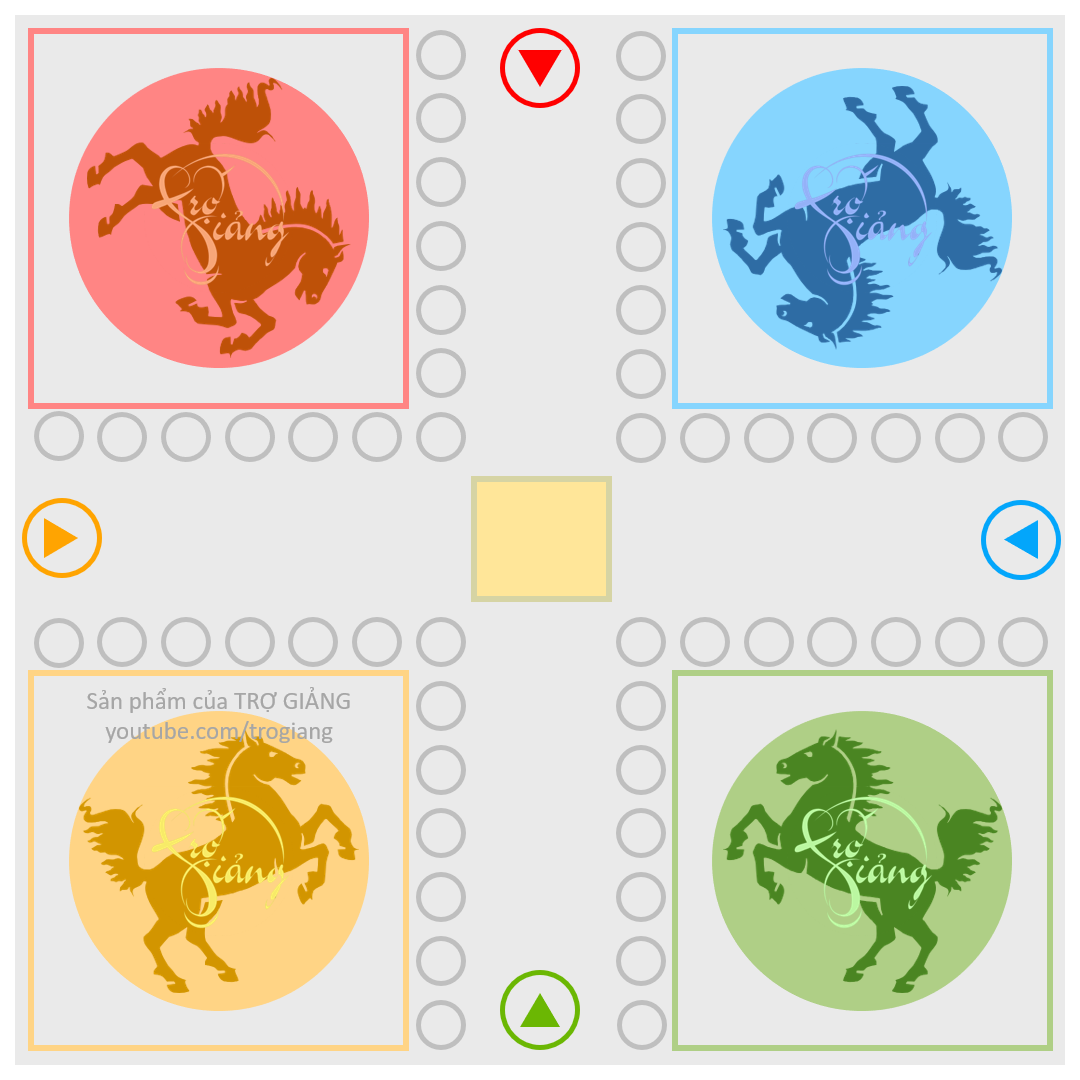 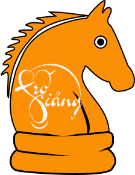 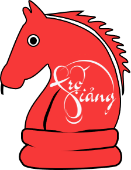 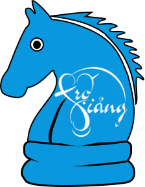 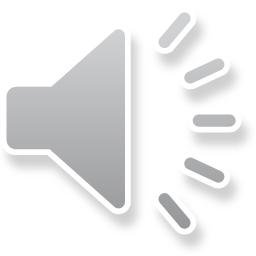 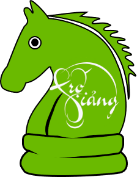 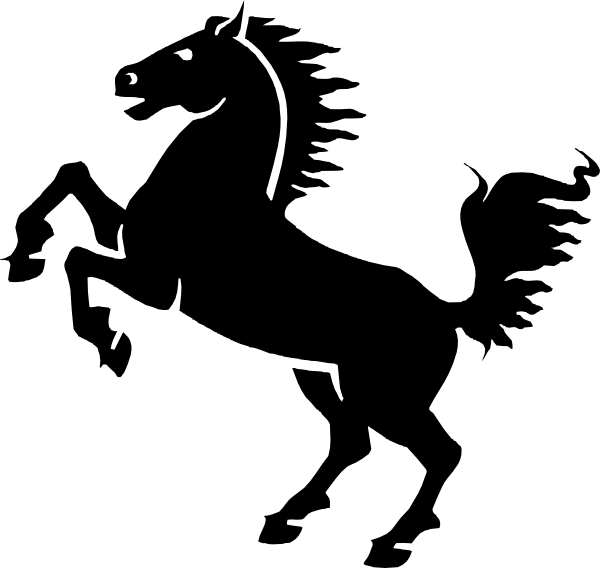 1
2
3
4
5
1
2
3
4
5
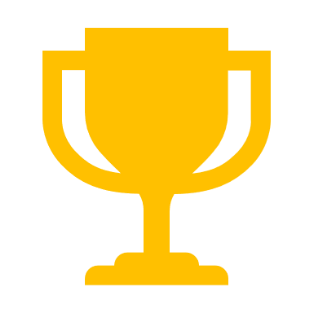 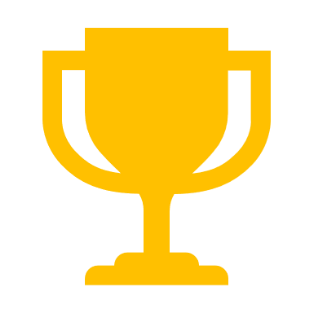 1
2
3
TRÒ CHƠI 
CỜ CÁ NGỰA
4
5
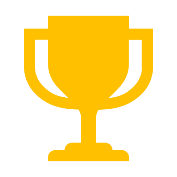 1
5
2
3
4
5
4
3
2
1
Mỗi câu trả lời đúng ngựa được di chuyển một bước
5
4
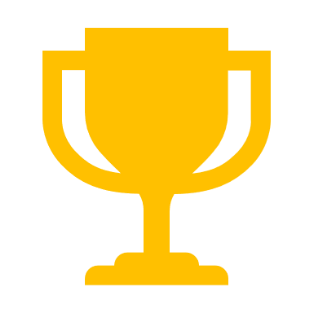 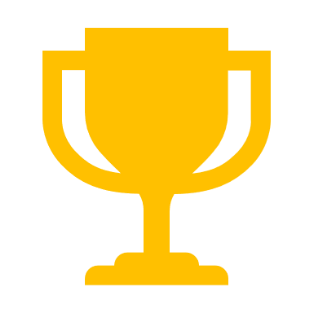 3
2
1
1
2
3
4
5
1
2
3
4
5
Kí hiệu hóa học của nguyên tố calcium là
1
A. C
B. Ca
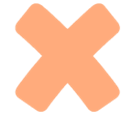 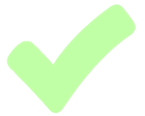 C. Cr
D. Cs
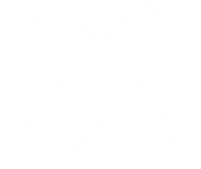 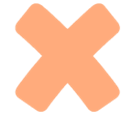 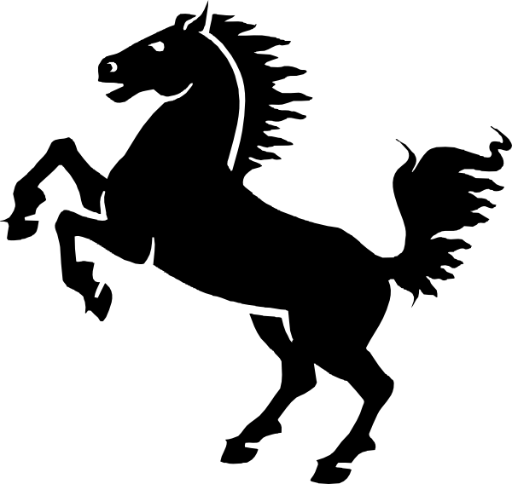 Khối lượng tính bằng gam của 1 nguyên tử calcium là:
2
A. 1, 9926.10-23g
B. 1,9924.10-27g
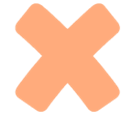 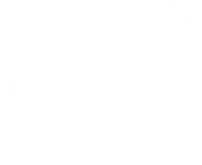 C. 1,9925.10-25g
D. 1,9926.10-24 g
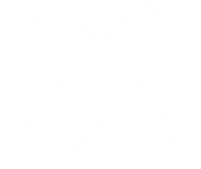 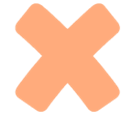 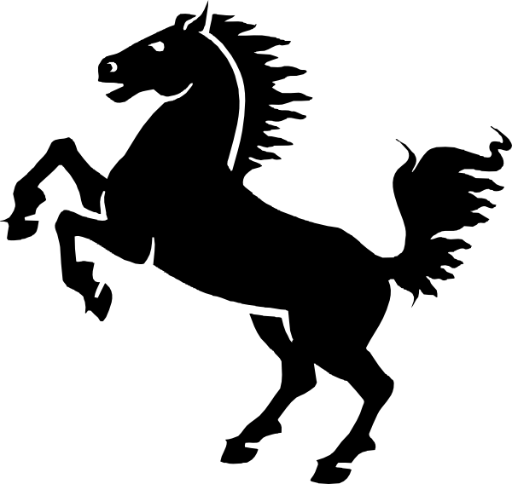 3
Nguyên tố nào được sử dụng trong việc chế tạo con chip trong máy tính
A. Neon
C. Silver
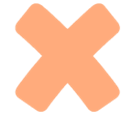 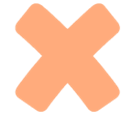 B. Slicon
D. Chlorine
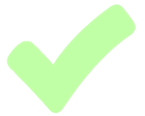 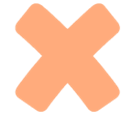 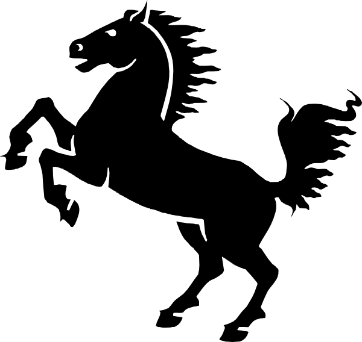 Em biết được thông tin gì trong ô nguyên tố sau?
4
16
S
Sulfur
32
Số hiệu nguyên tử 16
Kí hiệu hóa học S
Tên nguyên tố sulfur
Khối lượng nguyên tử 32
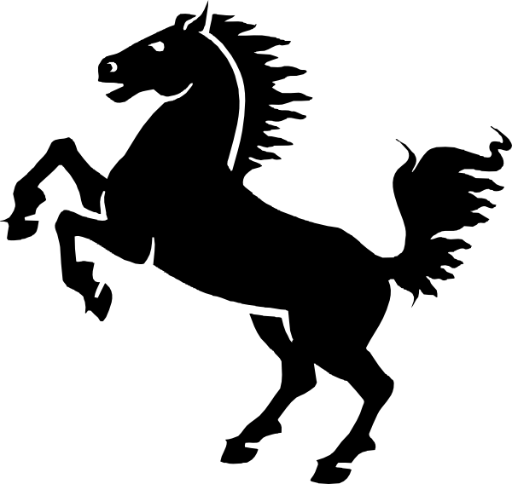 Cho điện tích hạt nhân của X là +11. Biết rằng số hạt mang điện nhiều hơn không mang điện là 10. Xác định nguyên tố và  khối lượng nguyên tử X?
5
Theo đề ta có: 
 Số p = Số e =11(hạt)
 Số p + Số e – Số  n =10
 Số n = Số p + số e -10 = 11+11-10 = 12 (hạt)
Nguyên tố sodium
KLNT = Số p + Số n = 11+ 12 = 23(amu)
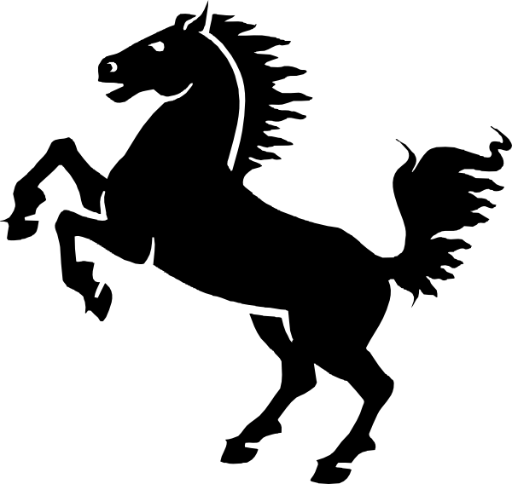 Bài 6. Nguyên tử sulfur có điện tích hạt nhân là +16 và có 16 neutron trong hạt nhân.
	a) Nguyên tử sulfur có bao nhiêu  electron? Có mấy lớp electron  và cho biết số electron ở mỗi lớp?
	b) Tính khối lượng nguyên tử sulfur.
Giải
a) Nguyên tử sulfur có điện tích hạt nhân +16 nên có 16 proton.
    Trong nguyên tử:  số e = số p = 16 (hạt)
 - Nguyên tử sulfur có 3 lớp electron. Với lớp 1 có 2e, lớp 2 có 8 e và lớp 3 có 6.
b) KLNT sulfur = Số p + Số n = 16 amu + 16 amu = 32 amu
Đặc điểm của electron là
1
B. Mang điện tích dương và chuyển động xung quanh hạt nhân.
A. Không mang điện tích.
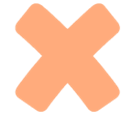 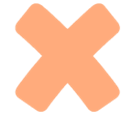 C. Mang điện tích âm và không có khối lượng.
D. Mang điện tích âm và chuyển động xung quanh hạt nhân.
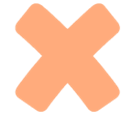 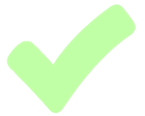 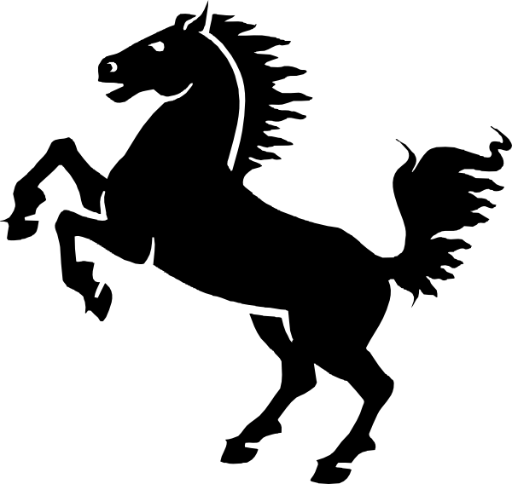 1 amu có khối lượng  là:
2
B. 1,6605.10-24g
A. 1, 6605.10-25g
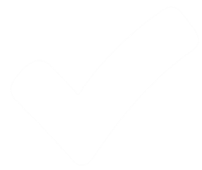 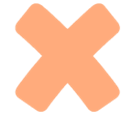 C. 0,19926.10-23g
D. 1,9926. 10-24g
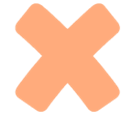 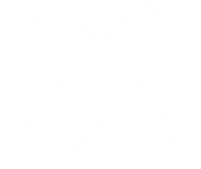 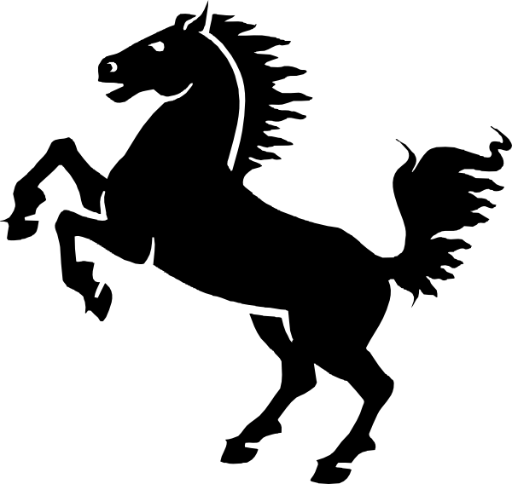 Nguyên tố kim loại nào có thể cắt bằng dao?
3
A. Magnesium
B. Iron .
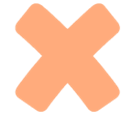 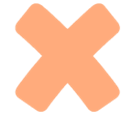 C. Mercury
D. Sodium
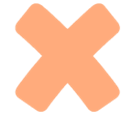 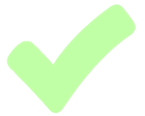 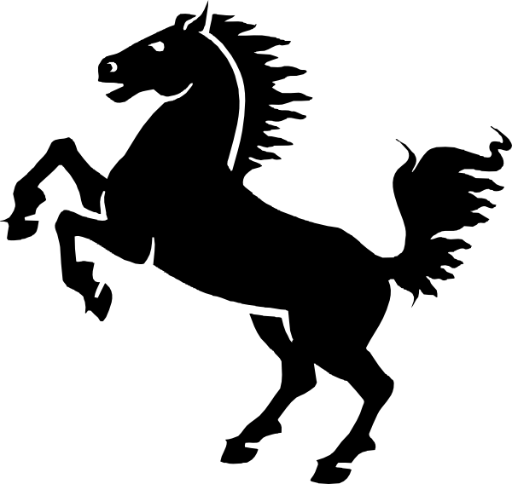 Xác định vị trí ( ô nguyên tố, chu kỳ, nhóm) của nguyên tố Sodium trong bảng tuần hoàn.
4
Sodium thuộc
Ô số 11
Chu kỳ 3
Nhóm IA
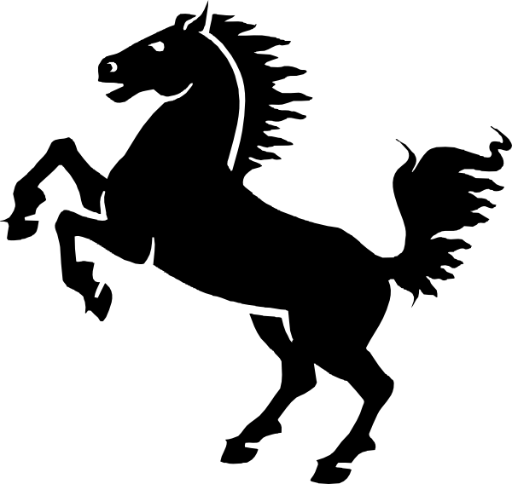 Nguyên tử A có tổng số hạt là 52, trong đó số hạt mang điện nhiều hơn số hạt không mang điện là 16. Tính số hạt proton và neutron trong nguyên tử
5
Theo đề ta có:  Số p + Số e + Số n = 52
Vì Số p = Số e
Suy ra: 2 Số p +  Số n = 52    (1)
 Mặt khác ta có: Số p + Số e –  Số n =16
Suy ra: 2 Số p – Số n = 16      (2)
Từ (1) và (2) suy ra: Số p = Số e = 17(hạt)
Số n = 18 (hạt)
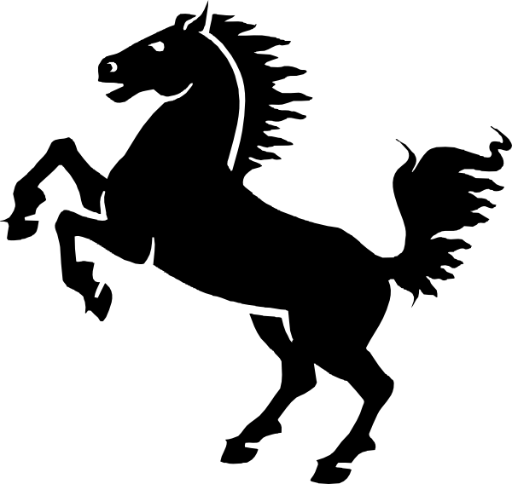 Trong nguyên tử, hạt mang điện là
1
A. Proton.
B. Proton và hạt nhân.
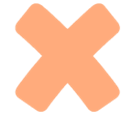 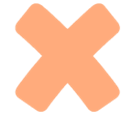 D. Proton và electron.
Proton và neutron.
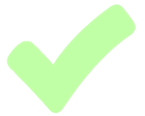 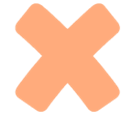 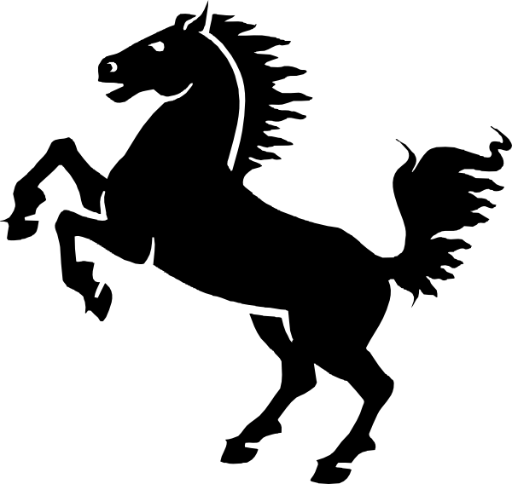 Các kim loại kiềm trong nhóm IA đều có số electron ngoài cùng là bao nhiêu?
2
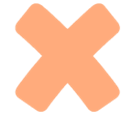 B. 1
A. 3
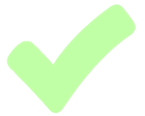 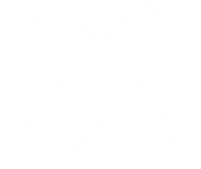 C. 2
D. 7
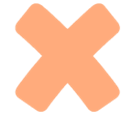 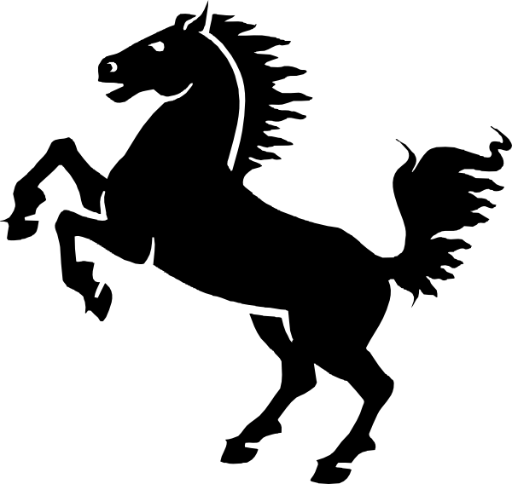 Nguyên tố nào được sử dụng trong thuốc tẩy gia dụng?
3
A. Iodine
B. Bromine.
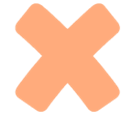 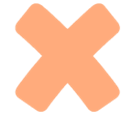 C. Flourine
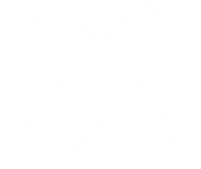 D. Chlorine
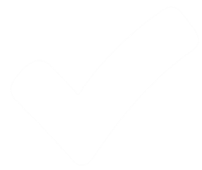 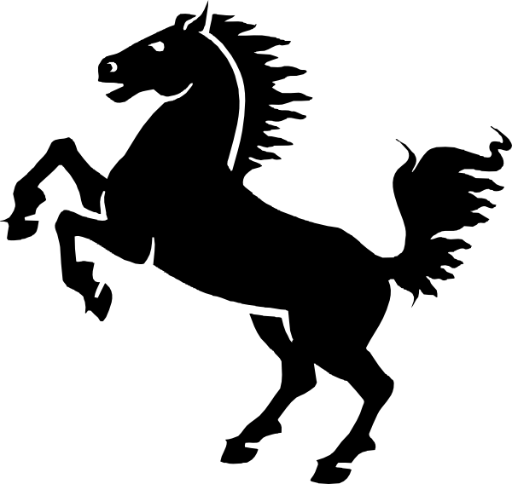 Cho các nguyên tố sau: Ca, S, He, Mg, Fe, Ne, P. Hãy xác định nguyên tố nào là phi kim, kim loại và khí hiếm.
4
Kim loại Ca, Mg, Fe
Phi kim: S, P 
Khí hiếm: He, Ne
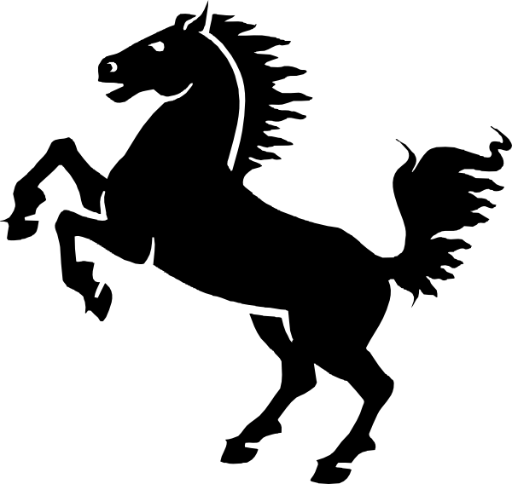 Biết rằng 4 nguyên tử magnesium nặng bằng ba nguyên tử nguyên tố X.  Hãy xác định tên và kí hiệu hóa học của nguyên tố X
5
Câu 5:  4 Mg = 4 x 24 = 96 amu
               96 = 3.X
              => X= 32
X là Sulfur, kí hiệu là S
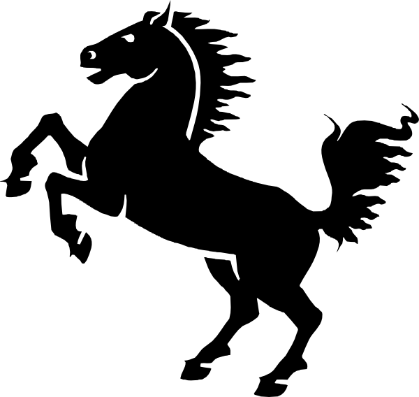 Các hạt cấu tạo nên hạt nhân của hầu hết các nguyên tử là
1
A. Neutron, electron.
B. Electron, proton và neutron.
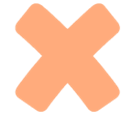 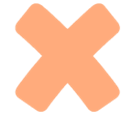 C. Electron, proton
D. Proton, neutron.
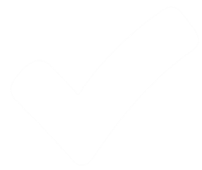 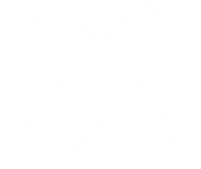 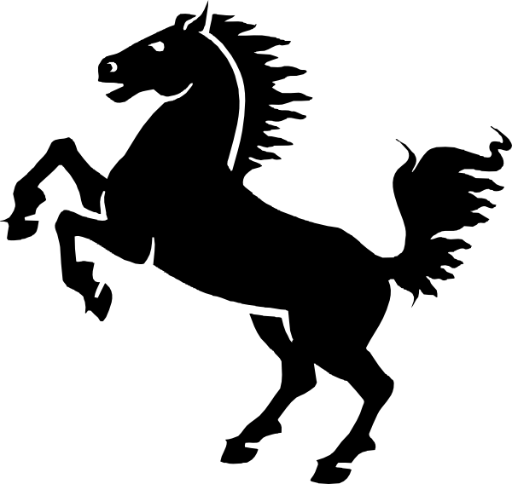 Khối lượng tính bằng gam của  nguyên tử Al là:
2
A. 5,342.10-23g
B. 4,4835.10-24g
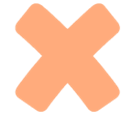 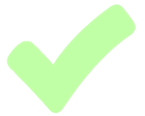 C. 6,023.10-23g
D. 3,99. 10-23g
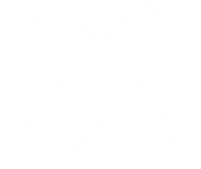 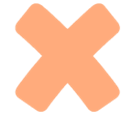 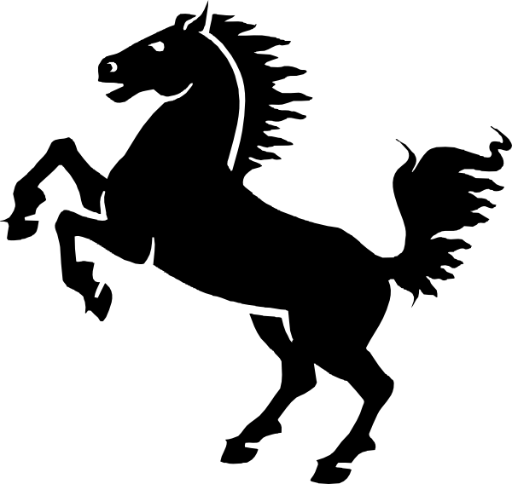 Tên gọi của các cột trong bảng tuần hoàn các nguyên tố hóa học là gì?
3
B. LOẠI
A. CHU KỲ
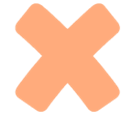 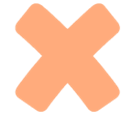 D. NHÓM
C. HỌ
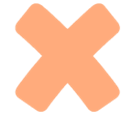 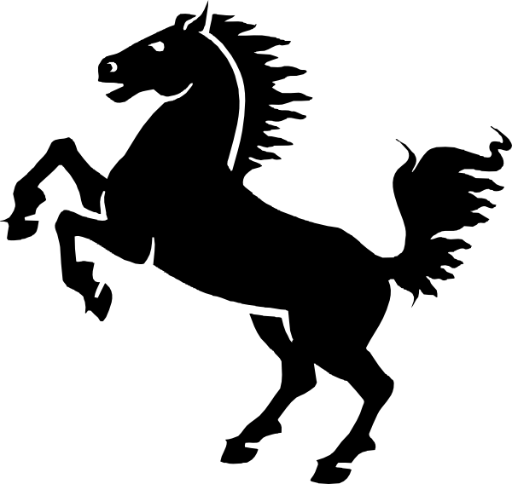 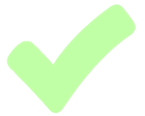 Biết nguyên tử calcium có cấu tạo 
như hình bên. Hãy cho biết nguyên 
tố calcium ở ô bao nhiêu? chu kì 
mấy? nhóm nàotrong bảng tuần 
hoàn các nguyên tố hóahọc?
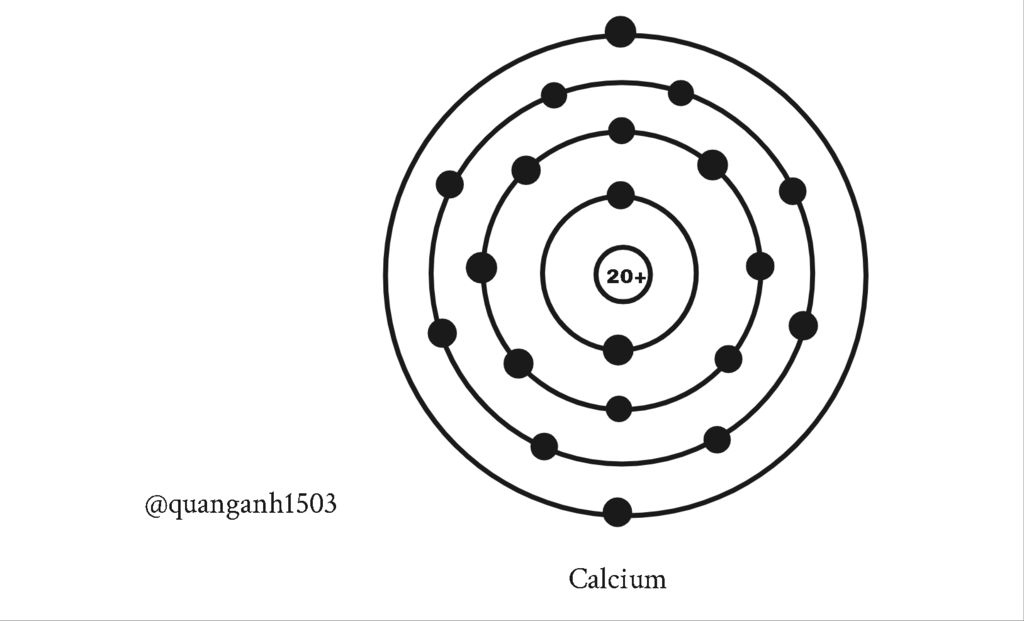 4
Câu 4 : Nguyên tố calcium ở ô 19, chu kì 4, nhóm IIA trong bảng tuần hoàn các nguyên tố hóa học.
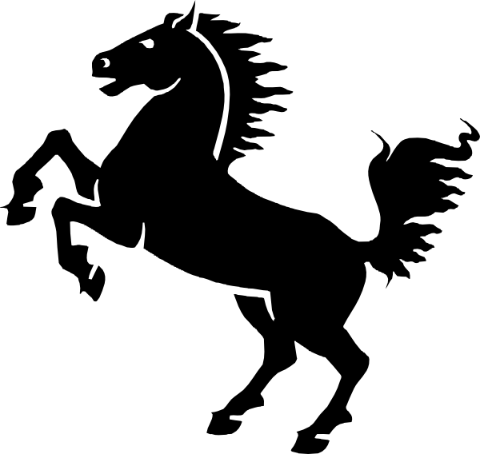 Một nguyên tử có 17 electron ở lớp vỏ và hạt nhân của nó có 18 nơtron. Tính khối lượng nguyên tử và tổng số hạt proton, nơtron, electron có trong nguyên tử.
5
Câu 5
Số p =  số e =17
Số n = 18
Khối lượng nguyên tử = Số p + Số n = 17 + 18 = 35amu
Tổng số hạt = số p + số e + số n = 17 + 17 + 18 =  52(hạt)
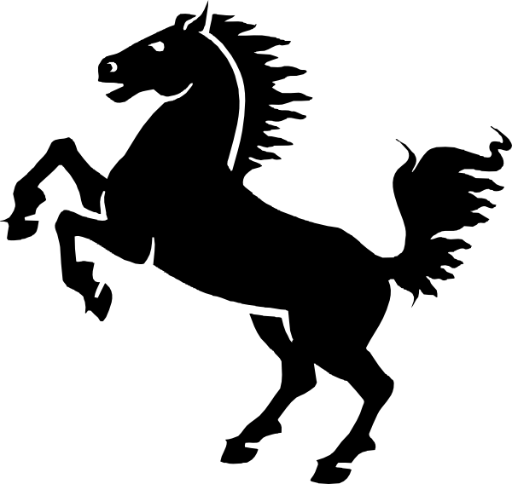 THANK YOU!!!!!!